GLOBAL HEALTH ECONOMICS


MASTER IN PUBLIC POLICY, M2


HEALTH care FINANCING


Pr lise Rochaix

Paris 1 & Paris school of economics
3 – The road to Universal Health Coverage
2
UNIVERSAL HEALTH COVERAGE
Although who pays for health insurance is initially a public finance issue, it eventually becomes a public health issue, as poorer people are most likely to be deterred by out-of-pocket payments from seeking treatment
There is therefore an efficiency argument to support progress towards universal health coverage (UHC) as well as the usual equity argument

‘A fundamental requirement of implementing UHC is that there is ‘fair’ funding of all devolved entities charged with delivering services, a technically challenging undertaking that often leads to quite marked redistribution’ (Smith, 2008).
3
Source: Smith and Yip, 2016
UNIVERSAL HEALTH COVERAGE
“Health financing is a core component of health systems, concerned with the mobilization, pooling, and allocation of financial resources, including the purchasing of products and services. Good health-financing systems are a necessary, though not sufficient, condition for progress toward UHC.”
4
Source: World Bank, 2019
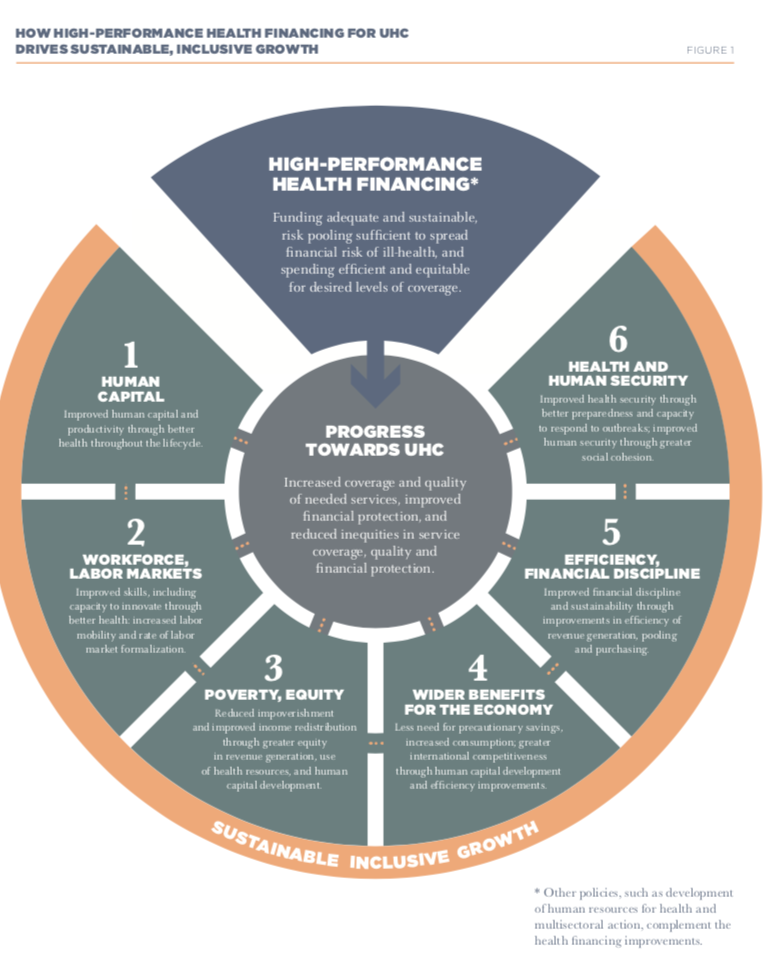 5
Source: World Bank, 2019
UNIVERSAL HEALTH COVERAGE
World Bank Group: Driving sustainable inclusive growth in the 21st century
A roadmap for country action: 
Global consensus has emerged around three lines of action for countries to build high-performance health financing: 
Scale what works
adapting proven health-financing principles and policies to their specific contexts
Focus on the “big picture”
connecting health-financing policy across sectors 
adopting a medium-term timeframe and routinely assessing the likely future threats to revenue generation 
Strengthen health-financing leadership, governance, and organizational capacity
Ex: Joint leadership between ministries of finance and health
6
References
Part 1
Smith and Yip, 2016 (*)
WHO, Implementing health financing reform: lessons from countries in transition, edited by Joseph Kutzin, Cheryl Cashin, Melitta Jakab European Observatory for Health care, 2010
Section 2
Aviva Aron-Dine, Liran Einav, and Amy Finkelstein (2013), “The RAND Health Insurance Experiment, Three decades later,” J. Econ. Persp., 27 (1): 197-222 
Gruber, The Role of Consumer Copayments for Health Care: Lessons from the RAND Health Insurance Experiment and Beyond, 2006, Kaiser Family Foundation report.
Rice Th. 1993, The lessons and limitations of the HIE (*) 
Folland, Goodman and Stano (2017), Health economics, Chapters 8 and 9
Section 3
World Bank: Driving sustainable inclusive growth in the 21st century, 2019 (*)
(*) Readings for the Global Health Economics course